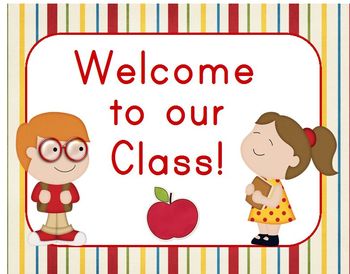 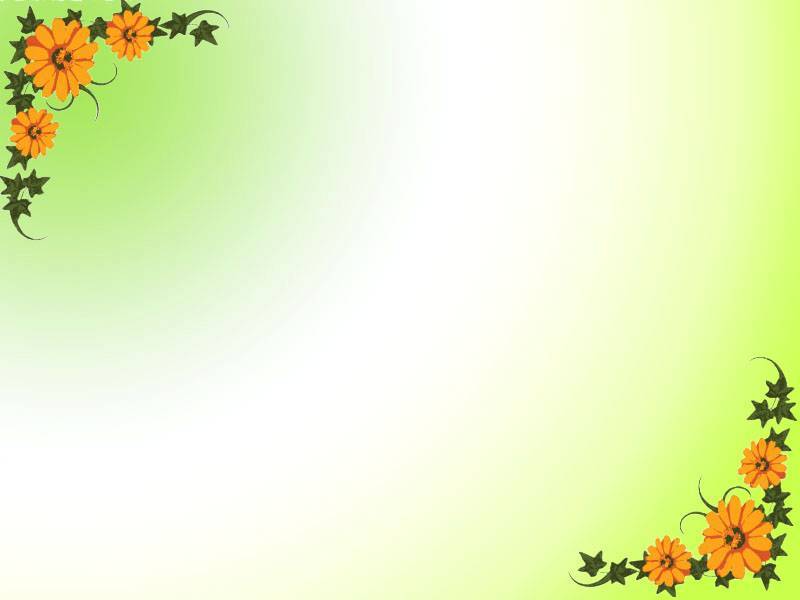 a
b
t
d
e
f
g
h
i
j
k
e
m
n
q
p
v
w
x
y
z
Guessing word
o
o
l
h
c
s
l
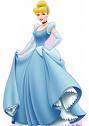 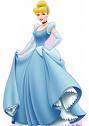 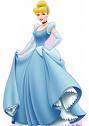 h
c
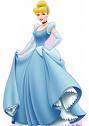 s
o
o
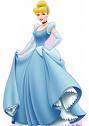 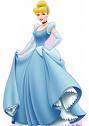 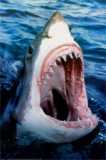 UNIT 1: MY NEW SCHOOLLesson 5: Skill 1
READING
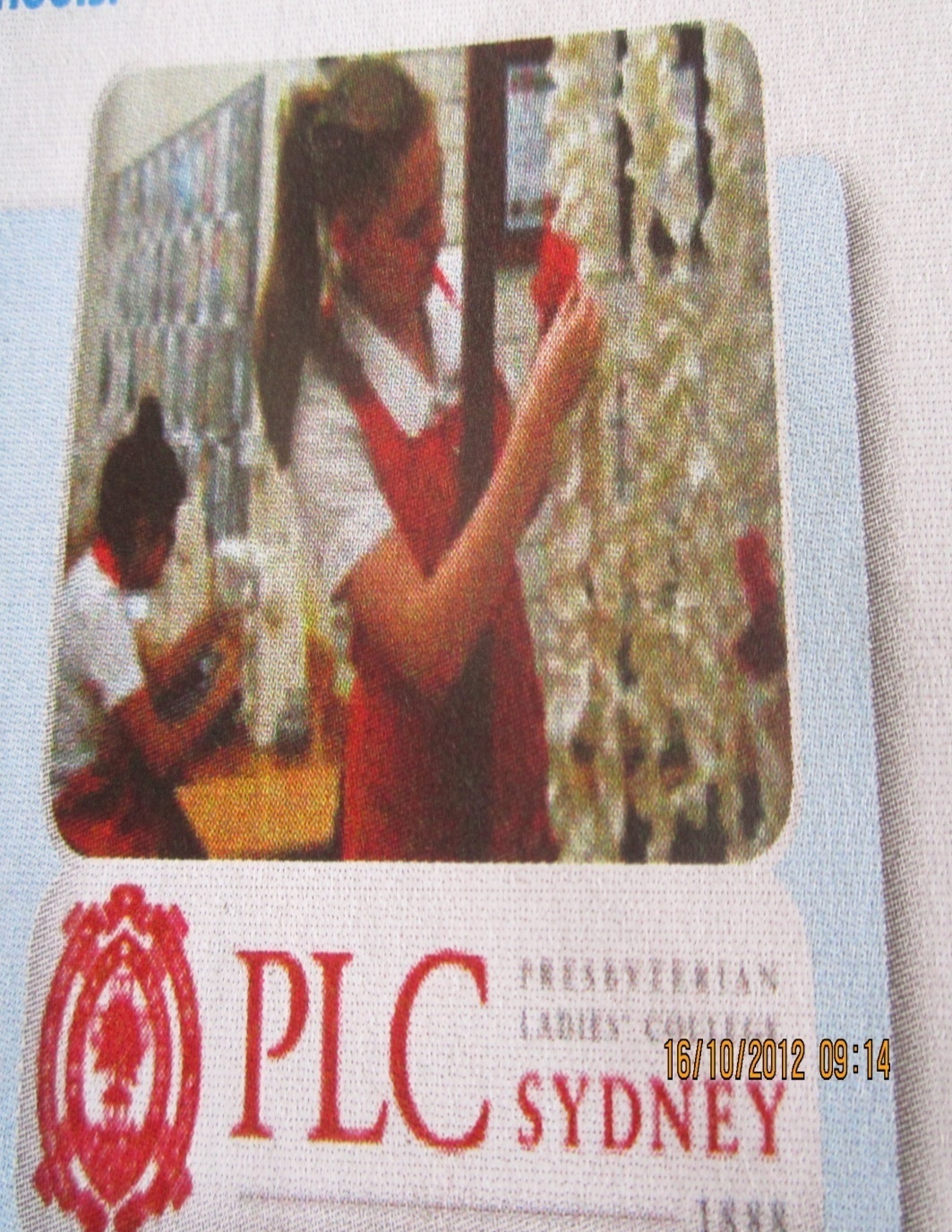 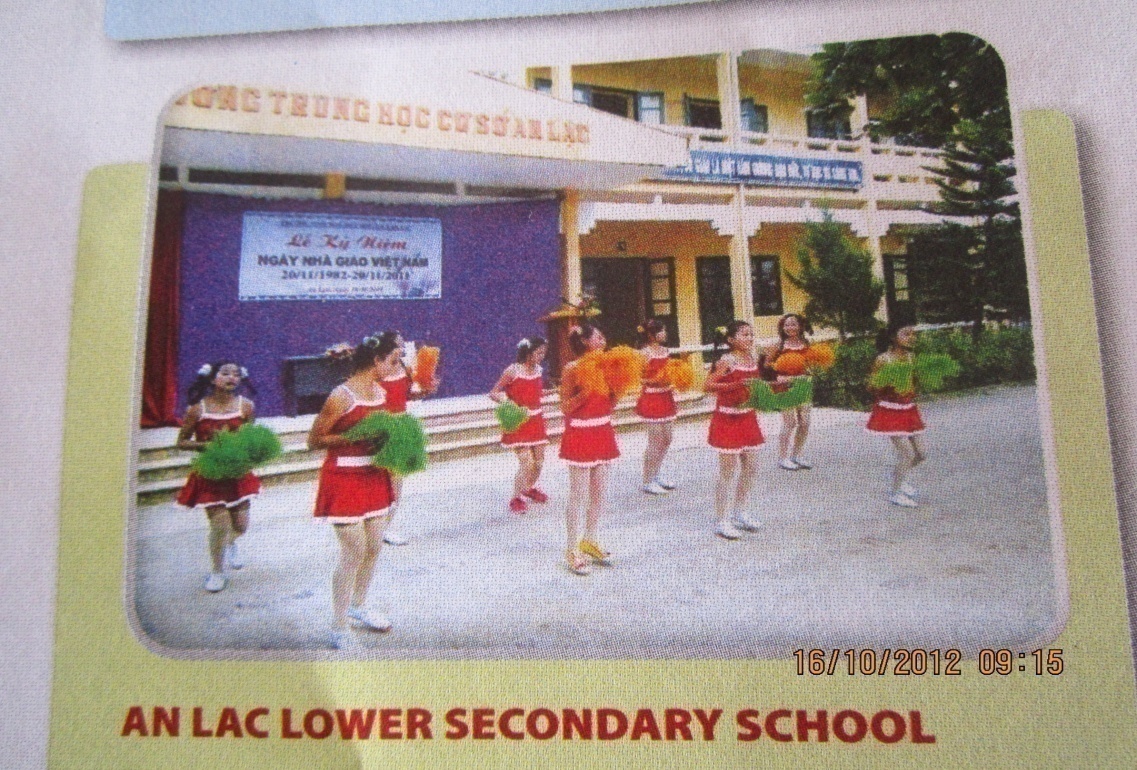 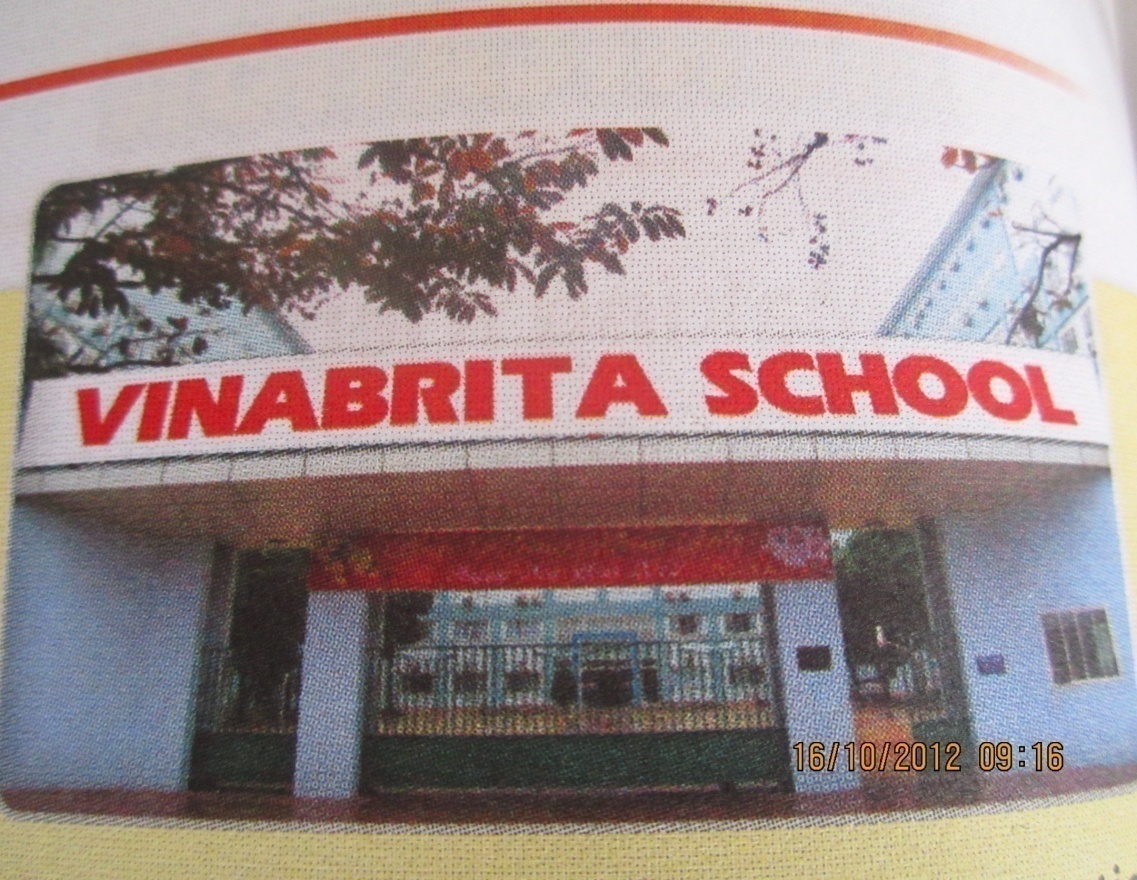 Ex1. Read three passages quickly and answer:
  What are these passages about?
 They are about school.
* Now underline these words in the text. What do they mean?
boarding            surrounded
   international     creative
* The word in its sentence
boarding
- It is a ……………… school. Students study and live there.
- The school is ……………………by the mountains and green fields.
- Vinabrita school is an ………………………school for Ss from year 1 to year 12.
- Some …………………students do drawings and painting in the art club.
surrounded
international
creative
New words:
- boarding /'bɔ:diη/ (n): 
- (be) surrounded / sə'raundid/ (v): 
- international / intə'næ∫ənl/ (adj): 
- creative / kri:'eitiv/ (adj):
nội trú
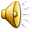 được bao quanh
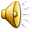 quốc tế
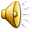 sáng tạo
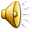 EX2/ Matching: Match the words with their meaning:
A						B

1. boarding                         		a. sáng tạo
2. international                   		b. được bao quanh
3. (be)surrounded                    	c. quốc tế
4. creative                         		d. nội trú
3. Read the text again and complete the table.
3. Read the text again and complete the table.
SPEAKING
Topic: “Talk about your school”.
                        ……………..
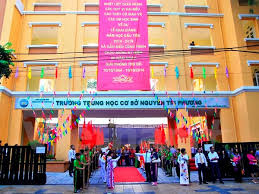 Homework
Learn new words by heart.
Do exercise 3/page 12
Rewrite a passage about 5-7 sentences about your school.
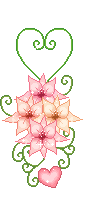 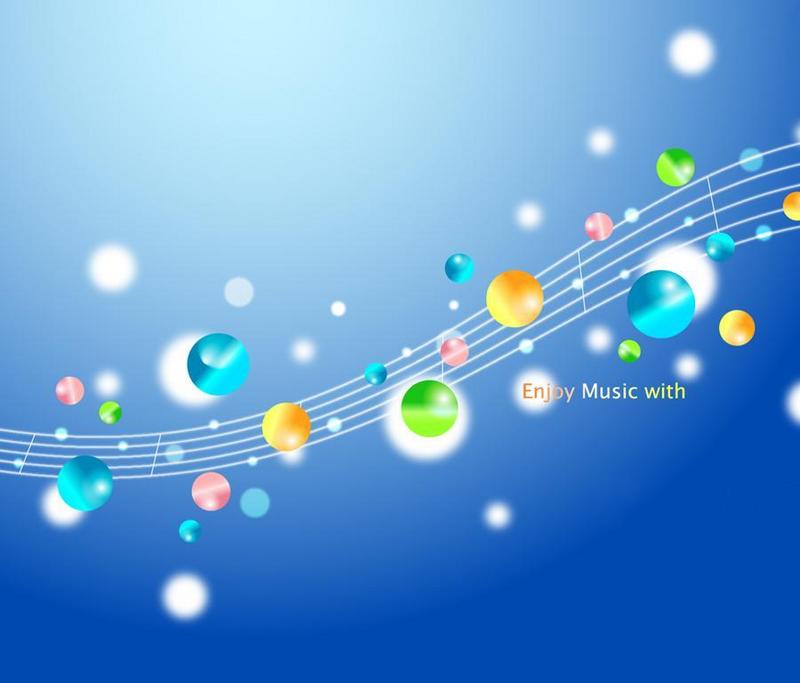 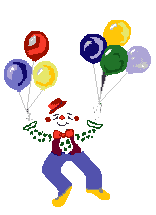 Thanks for joining us today !
GOOD BYE!
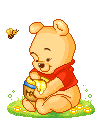 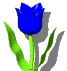 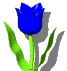 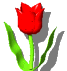 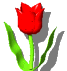